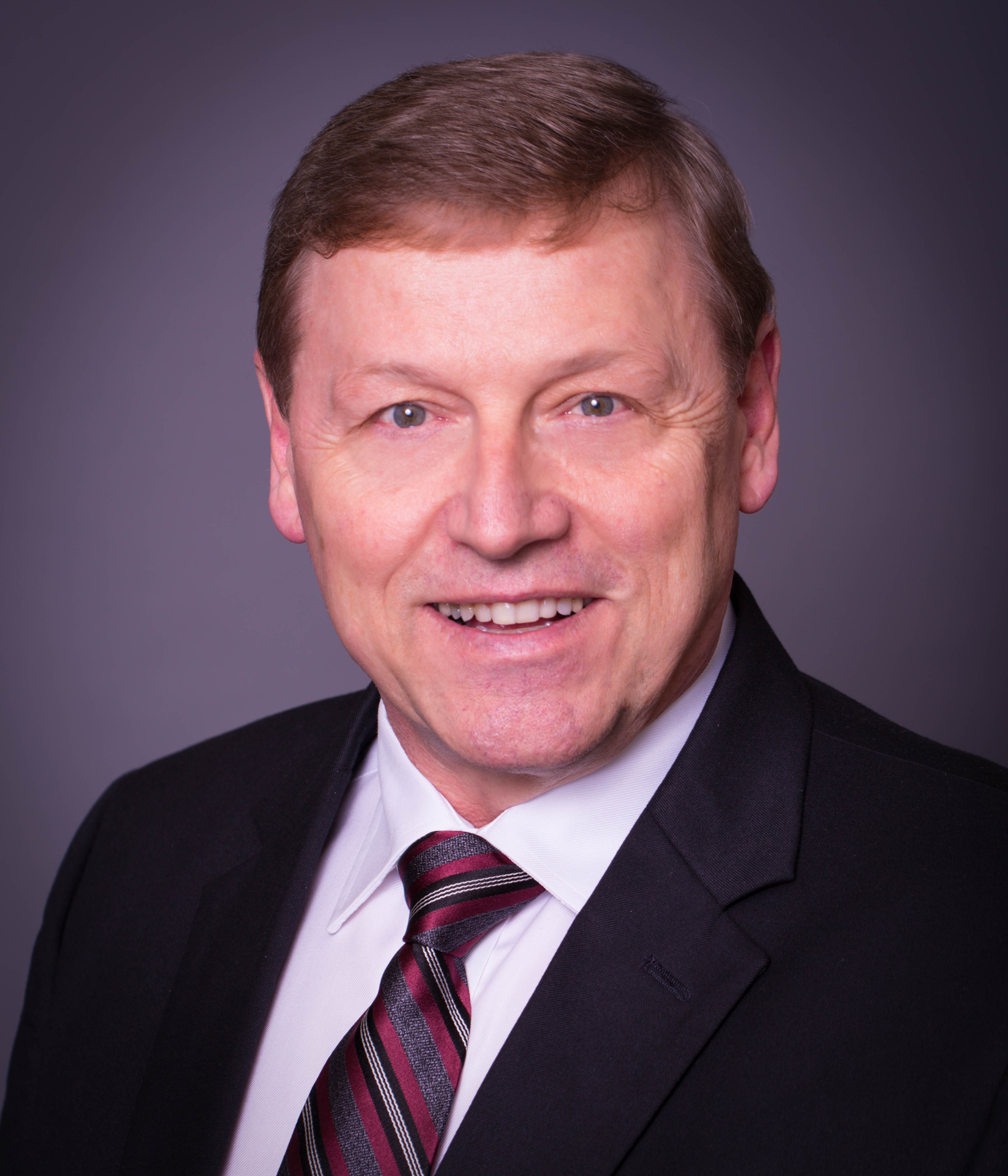 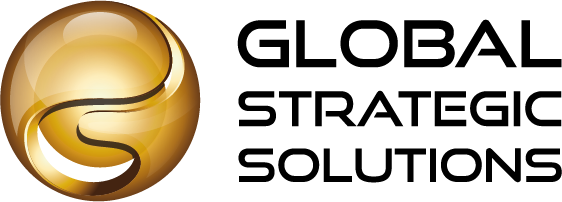 https://globalstrategicsolutions.com/2020/07/19/potential-benefit-versus-potential-risk-residual-risk/
Potential Benefit versus Potential Risk (Residual Risk)
https://globalstrategicsolutions.com/2020/02/21/mythical-medical-and-the-unsolvable-equation-benefit-to-risk-analyses/
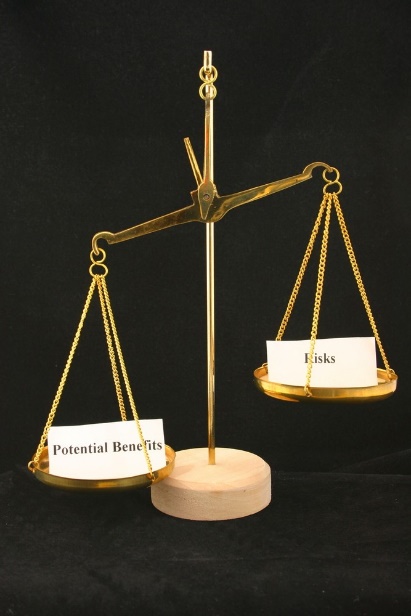 Be BoldStay Curious(and a little disruptive)
David R Rutledge, Pharm.D., FCCP, FAHAPresident & CEOGlobal Strategic Solutions, LLC  +1 (630) 846-0350 cellDavid.Rutledge@globalstrategicsolutions.comwww.globalstrategicsolutons.com https://www.linkedin.com/in/david-rutledge-9291609/
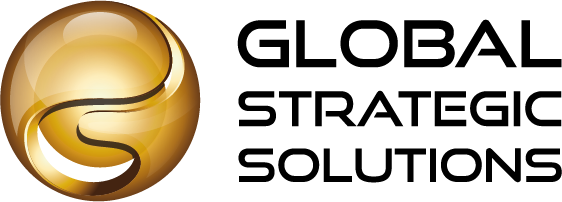 An ISO Standard, Guidance Documents and a Textbook to Organize Thinking to Craft Benefit-to-Risk Assessments for your Product
ISO14971:2019 Medical devices – Application of risk management to medical devices
FDA Guidance “Factors to Consider When Making Benefit-Risk Determinations in Medical Device Premarket Approval and De Novo Classifications” issued August 30, 2019. It contains worksheets and examples.
FDA Guidance “Consideration of Uncertainty in Making Benefit-Risk Determinations in Medical Device Premarket Approvals, De Novo Classifications, and Humanitarian Device Exceptions” issued August 30, 2019.
A textbook I would recommend is Safety Risk Management for Medical Devices by Bijan Elahi ISBN 978-0-12-813098-8 by Elsevier Publishing under the label of Academic Press 2018.
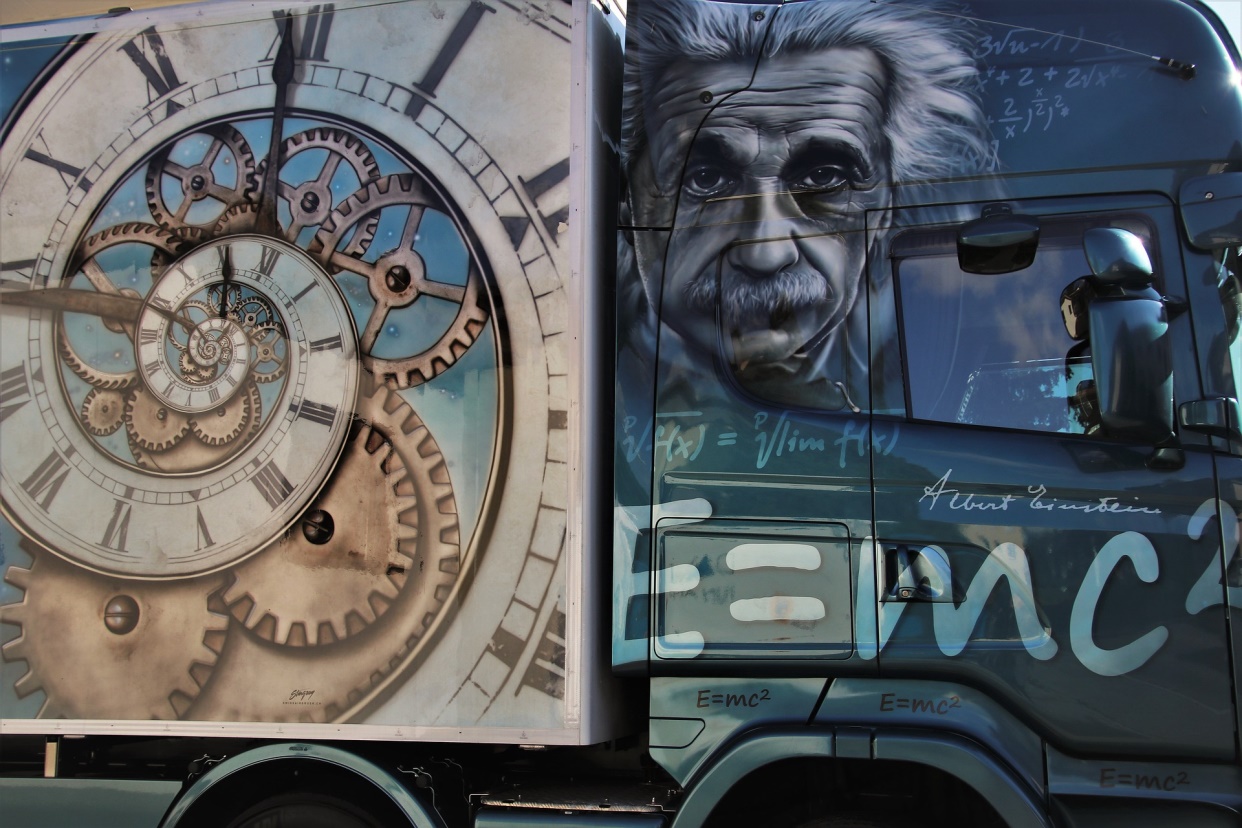 Benefit-versus-Risk – Units of Measures Differ“The Unsolvable Equation”
Because the speed of light is a very large number and is multiplied by itself, this equation points out how a small amount of matter can release a huge amount of energy, as in a nuclear reaction.
2
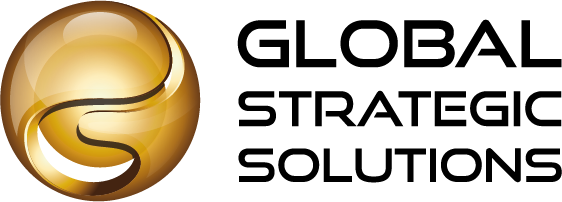 Bring A Team TogetherYou cannot do this on your own, you need a team
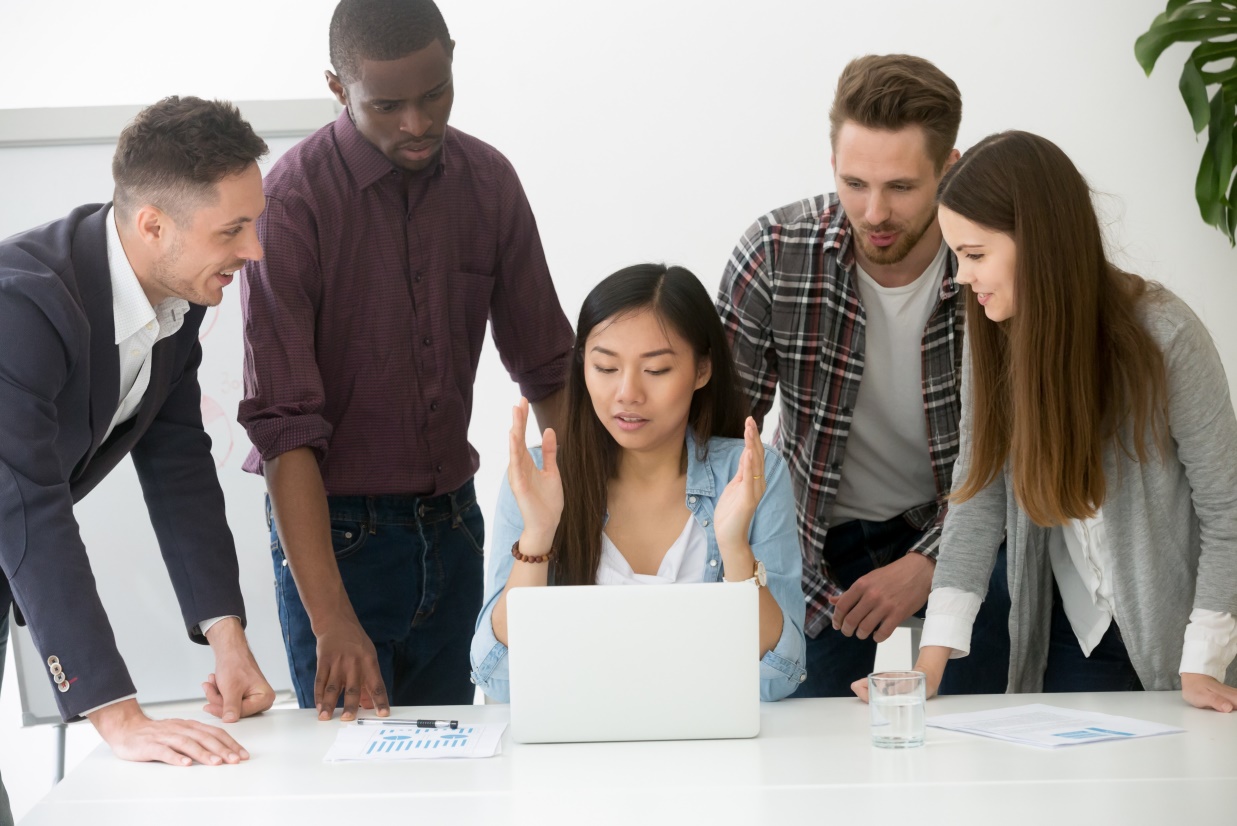 Clinical Research (clinical science)Clinical Evaluation
Medical Affairs
Quality
Risk management including product/ clinical/software/cybersecurity representation
Labeling
Regulatory Affairs
Engineering
Biostatistics
Complaint Handling
Clinical Safety
Others (External Healthcare Providers, Patient Advocacy Groups, etc.)
A Framework For Discussion“The Unsolvable Equation”
3
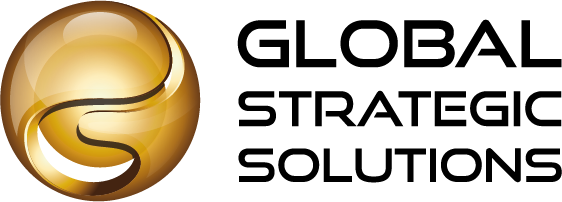 ISO14971:2019 Risk Management for Medical Devices
Defines benefit as having a positive impact or desired outcome of the use of a medical device on the health of an individual, or a positive impact on patient management or public health. 
Benefits can include a positive impact on:a. clinical outcomesb. the patient’s quality of lifec. outcomes related to diagnosisd. impact from diagnostic devices on clinical outcomese. impact on public health
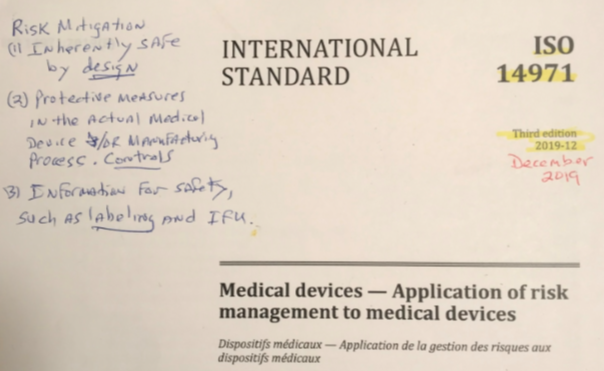 This team should use all available clinical data, including results from clinical investigations or registries, hospital databases, usability, servicing records, CAPAs, customer/patient feedback, literature, etc.
4
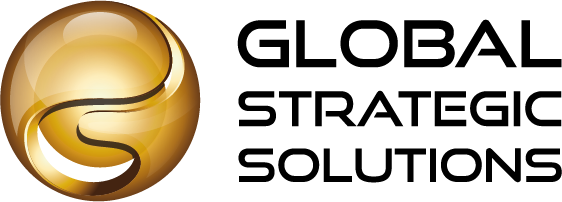 Discuss Potential Benefits: Address these 12 issues if they apply
Patient perspective, such as quality of life from a validated tool
Healthcare professionals and caregivers' perspectives
Medical necessity, e.g., What are the other choices to patients/healthcare practitioners that would make this product a benefit?
Types of benefits (remember that claims should automatically be considered types of benefits)
Magnitude of benefits in terms of time or scale so a metric can be used here
Likelihood or probability of experiencing one or more benefits
Reduction in the probability of death
Aiding improvement in patient function such as an organ system
Reducing the probability of loss of a function
Relief of symptoms
Duration of benefits in terms of curative, short-term, or long-term
Benefits when compared to alternative therapies or state-of-the-art
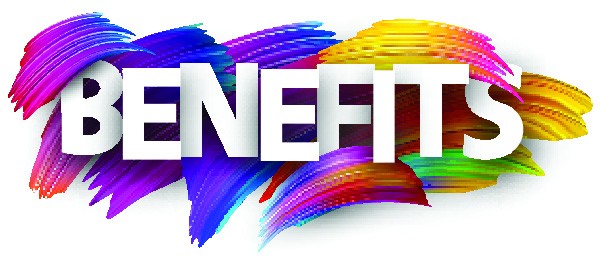 5
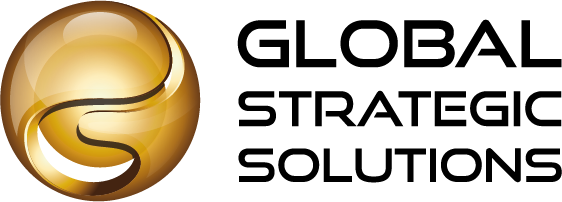 Create Narratives Around Seven, Broad Benefit Assessment Criteria
A Framework For Discussion
Types of benefits
Magnitude of benefits
Likelihood of experiencing one or more benefits
Duration of effects
Patents’ perspective on benefit
Benefit factors for health care professionals or caregivers
Medical necessity compared to what is currently available, for example
If assumptions are being made, make them clear to the team.
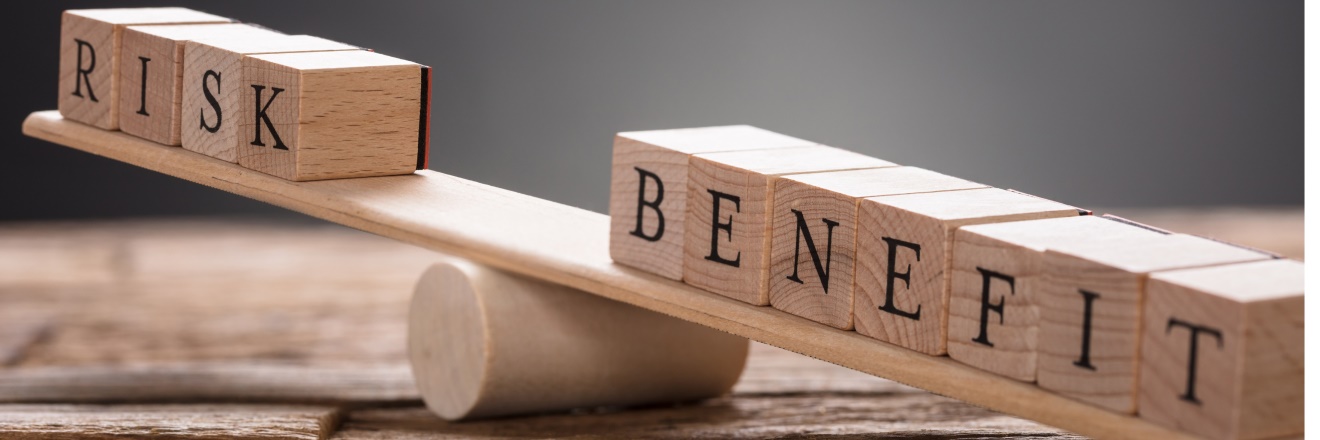 6
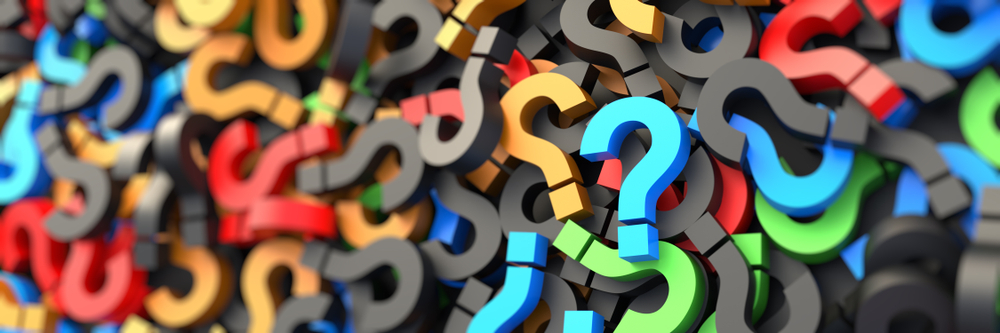 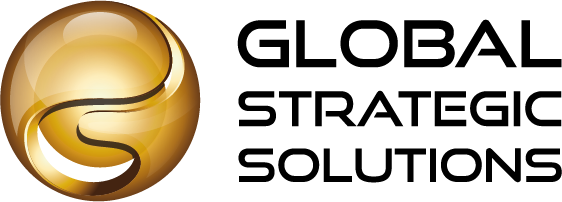 Address Uncertainties In Potential Benefits
Finally, uncertainties in benefits need to be addressed and might be related to sensitivity, specificity, accuracy, precision, reproducibility, wide confidence intervals, underpowered studies, missing data, or the impact of confounding interventions or physiological or pathophysiological factors.
7
Benefit Assessment – Template for Brainstorming
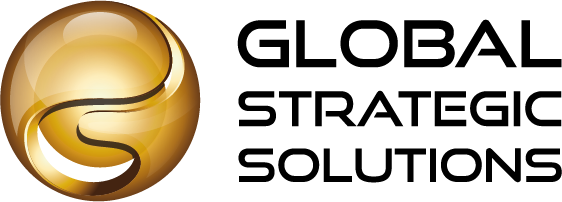 *Add references here
8
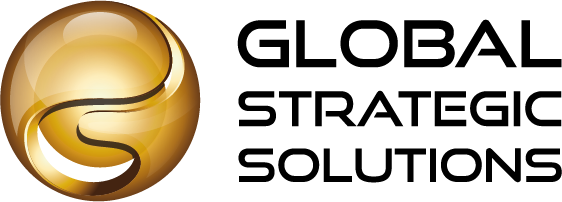 Discuss Potential Risks: Address these 12 issuesThe concept of risk has two key components:  -the probability of occurrence of harm and  -the consequences of that harm, such as how severe it might be
It is the patient who takes the risk for the promise of the potential benefit. How well does the patient understand the risk from the product?
Patient tolerance (or intolerance) to the product over time
Risks to healthcare professionals and caregivers
Severity of risks
Type of risks, such as product, clinical, software, and cybersecurity
Likelihood of experiencing one or more risks
Duration of exposure
Mitigation potential such as quantitative and qualitative risk control methods
Procedure-related versus device-related risks
Disease characteristics that could affect risks
Quantitative or qualitative residual risk estimates
Risks from false-positive or false-negative results The discussion should also include how risks might be mitigated or what measures can be in place to lower risks. The key here is to have the team agree on identifying residual risks.
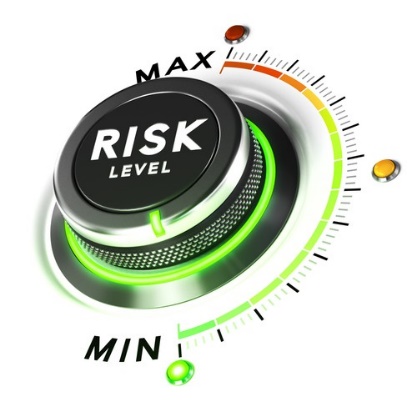 9
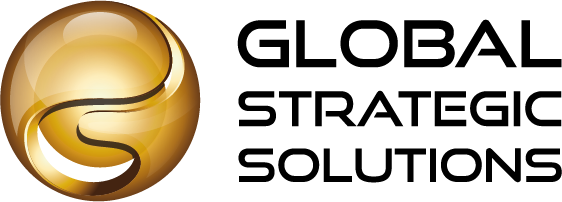 Create Narratives Around Six, Broad Risk Assessment Criteria
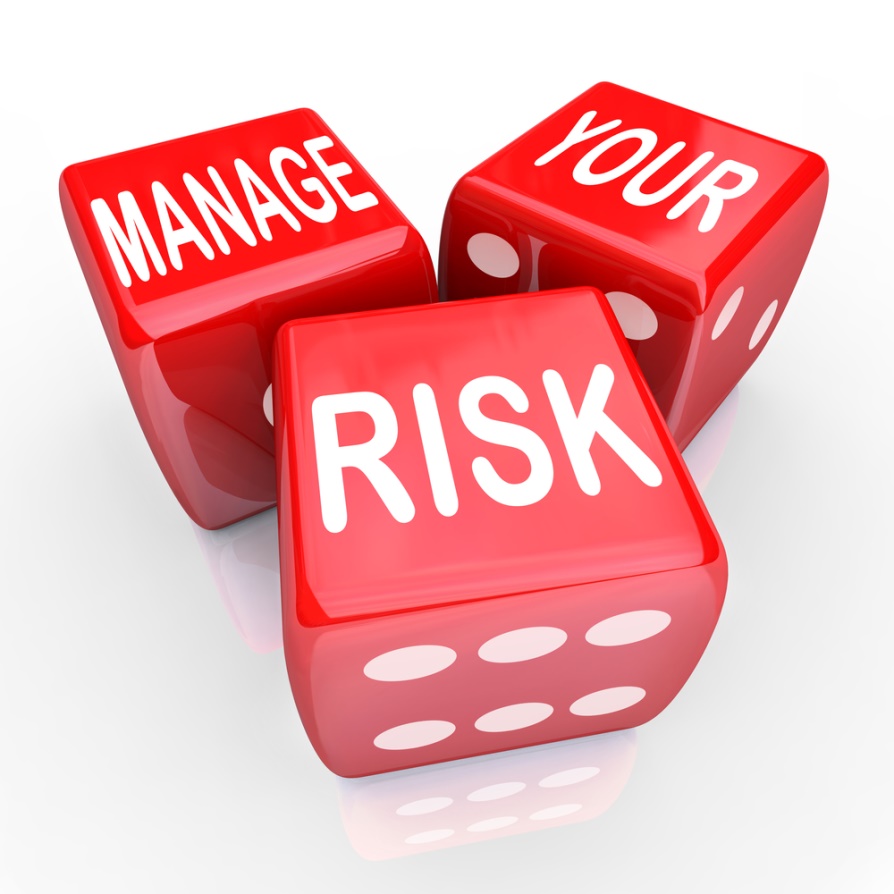 A Framework For Discussion
Types of harms or risks
Magnitude or severity of harms or risks
Likelihood of experiencing one or more harms or risks
Duration of exposure to the population
Patients’ perspective or tolerance (or intolerance) to harms or risks
False-positive or false-negative results

Again, if assumptions are being made, make them clear to the team.
Inherently safe by design
Protective measures in the actual medical device and/or manufacturing process controls
Information for safety, such as labeling and IFU
10
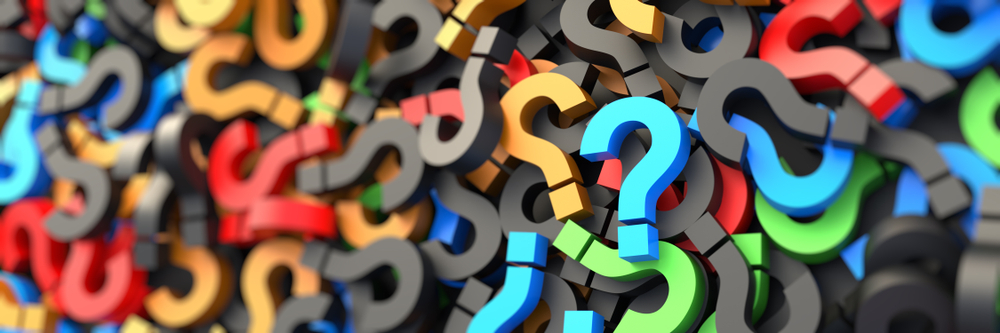 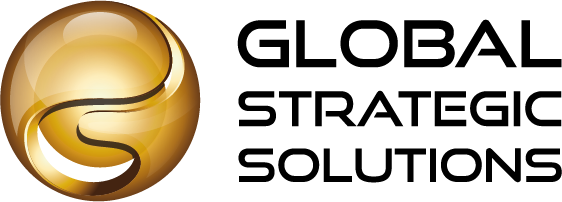 Address Uncertainties In Potential Risks
Finally, uncertainties in risks need to be addressed and might be related to the product, procedure, subsequent treatments or tests, insufficient number of patients, differences in definitions, percentage of subjects that were lost-to-follow-up during a clinical investigation, protocol deviations, and user experience such as being inconsistent or not representative of likely real-world users.
11
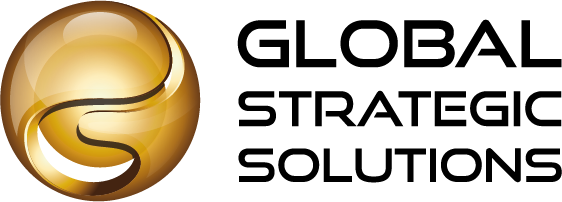 Risk Assessment – Template for Brainstorming
*Add references here
12
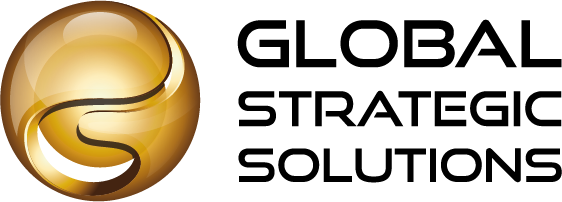 Craft an evidenced-based summary piece
Be specific
Confirm it with external healthcare practitioners, patients, or advocacy groups
Tell the Story with Evidence(The Fun Part)
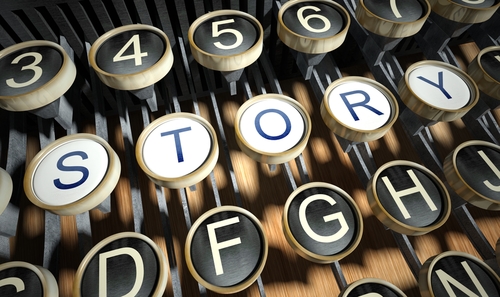 13
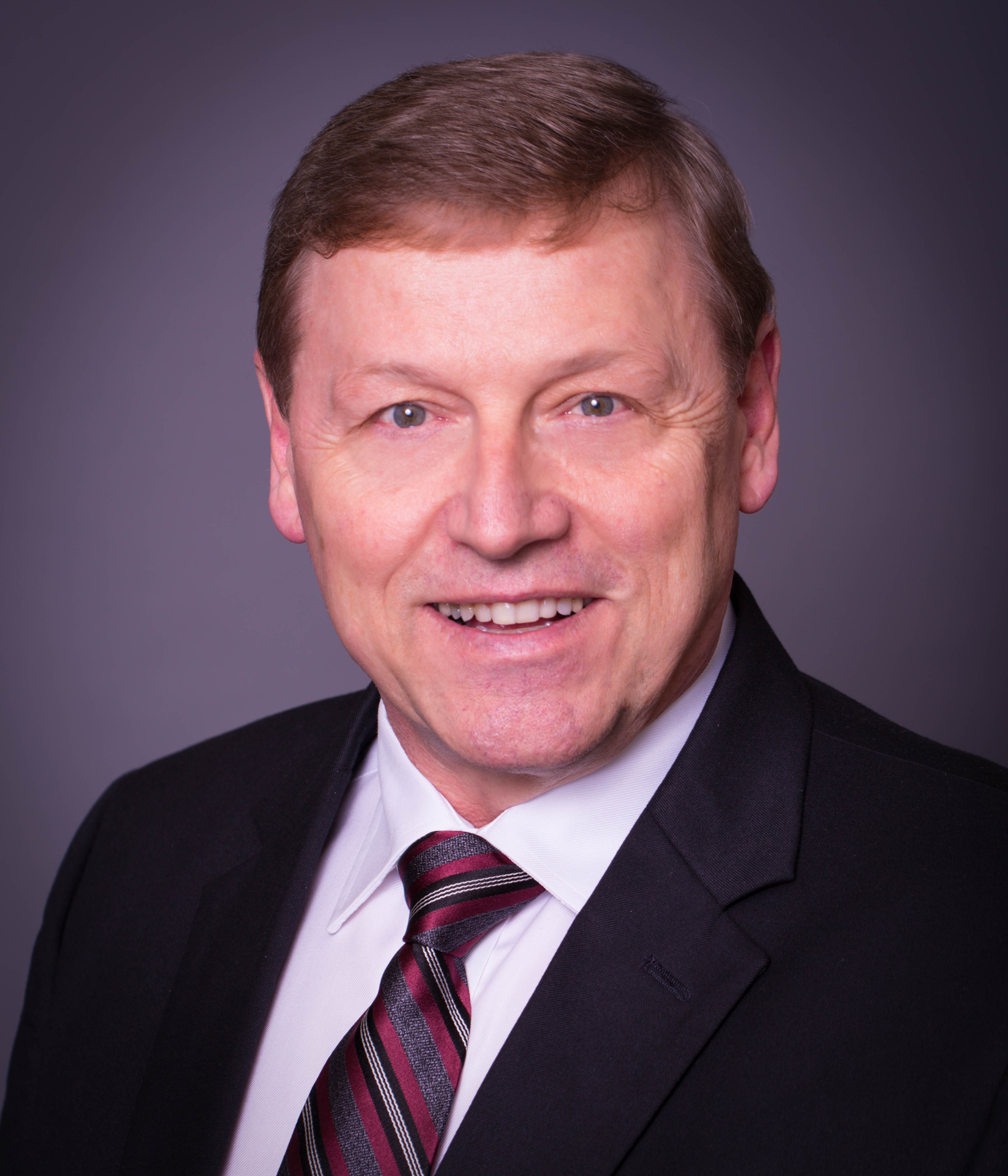 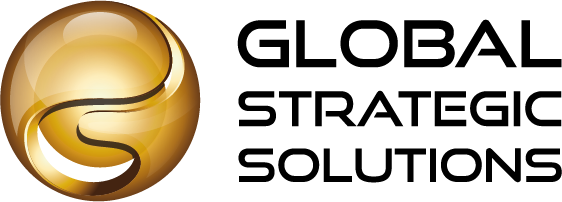 Potential Benefit versus Potential Risk (Residual Risk)
https://www.linkedin.com/pulse/mythical-medical-unsolvable-equation-benefit-to-risk-david-rutledge/
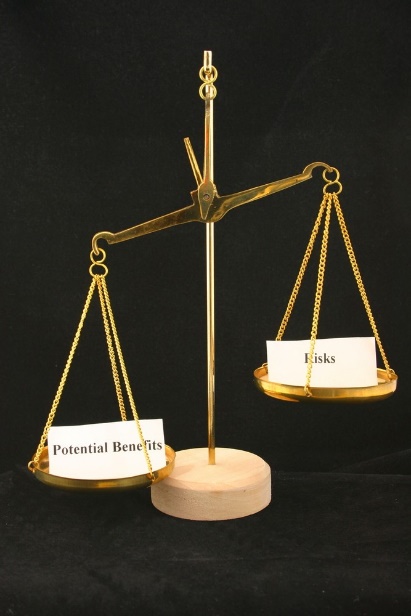 Be BoldStay Curious(and a little disruptive)
David R Rutledge, Pharm.D., FCCP, FAHAPresident & CEOGlobal Strategic Solutions, LLC  +1 (630) 846-0350 cellDavid.Rutledge@globalstrategicsolutions.comwww.globalstrategicsolutons.com https://www.linkedin.com/in/david-rutledge-9291609/
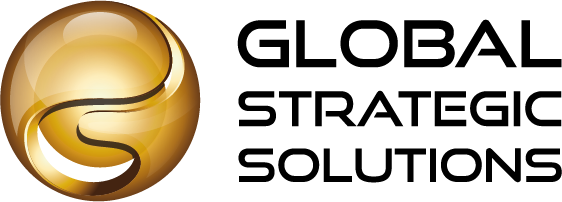 Questions
How and when did addressing benefit-to-risk start with you?
What would a typical process be when starting up and implementing the outcome of a benefit-to-risk assessments?
What is the hardest part of benefit-to-risk assessments?
How does the benefit-to-risk assessments link to other processes such as clinical evaluation and/or investigations?
Could the outcome of the benefit-to-risk assessments result in initiating activities such as collection of additional clinical evidence and the actual choice of method?
Which medical devices are the most challenging to write benefit-to-risk assessments?
Others?
15
16
Surveys$10-$20 M/ Survey/Year)
Hospital Databases$200 M/ Study/Year
Small Product Registry$5 MM/Trial($1 MM/ Product/Year)
ISS $200 M /Product($20 M/Year)
National Registries$300 M /YearTVT, SCAAR
Large Company Registry$60-80 MM($10-$15 MM/Year)
Options to Collect Sufficient Clinical Evidence
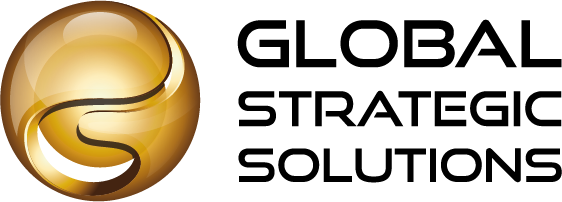 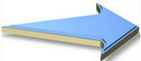 M=$000
17
MDR Required Plans, Reports and Documents (n=17)(Including 8 Strategies and Plans)
Within the EU MDR regulations, the following 17 documents should be updated as appropriate
Strategy for Regulatory Compliance (Article 10 & Annex IX)
Risk Management Plan (Annex I)
Clinical Development Strategy (Article 61)
Clinical Evaluation Plan (Article 61, Annex XIV)
Clinical Development Plan(Annex XIV)
Clinical Investigation Plan (Annex XV)
Post-Market Surveillance Plan(Article 84, Annex III)
Post-Market Clinical Follow-up Plan (Annex XIV)
Risk Management Report (Article 10 & Annex I) 
Clinical Evaluation Plan and Report (Article 61 & Annex XIV)
Clinical Investigation Report (Article 62, Article 63, & Annex XV) 
Post-Market Surveillance Report for Class I devices (Article 85 & Annex III) 
Periodic Safety Update Report or PSUR (Article 86 & Annex III) 
Post-Market Clinical Follow-up Report (Article 61 & Annex XIV) 
Summary of Safety and Clinical Performance or SSCP (Article 32) (Summary Report)
IFU/Labeling (Documents)(Chapter III, Annex I)
Claims (Documents) (Article 7)
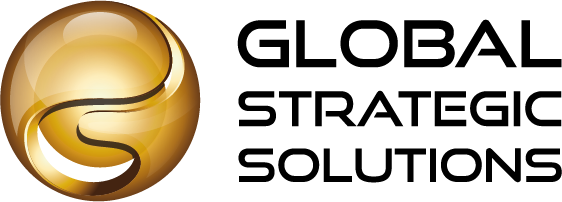 18
Timeline – One-Year Endpoint PMCF Investigation
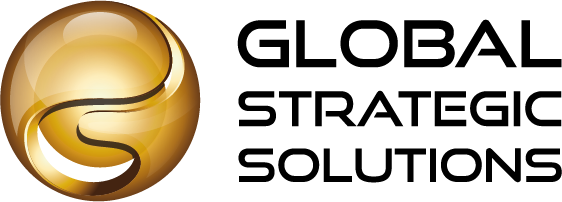 Assumptions -- n=150 subjects; Sites=20; Countries=5; Endpoint=1yr. with 3 yrs. of F/up.
Date Cleaning and Final Report
Operational Plan
Apr 2020
Nov 2017
Notified Body/ CA submission
Protocol Approved
Dec 2017
May 2020
First Site Activated
Product/ Indication Approval
Dec 2017
Information Gathering
First Patient In
Enrollment
Last Patient End Point Follow-up
Aug 2020
Oct 2017
Jan 2018
Jan 2019
Jan 2020
2017
2020
Sep
Dec
Mar
Jun
Sep
Dec
Mar
Jun
Sep
Dec
Mar
Jun
Today
21 days
Sep 2017 - Oct 2017
Information Gathering
~$5-7 Million(€4.2-5.9 Million)May 2020 at risk
23 days
Operational Plan
Oct 2017 - Nov 2017
33 days
Protocol Approved
Nov 2017 - Dec 2017
0 days
First Site Activated
Dec 2017 - Dec 2017
22 days
First Patient In
Dec 2017 - Jan 2018
262 days
Enrollment
Jan 2018 - Jan 2019
262 days
Last Patient End Point Follow-up
Jan 2019 - Jan 2020
65 days
Date Cleaning and Final Report
Jan 2020 - Apr 2020
23 days
Notified Body/ CA submission
Apr 2020 - May 2020
65 days
Product/ Indication Approval
May 2020 - Aug 2020
Thank you, Kunal Sampat, 2017 RAPS Meeting
19
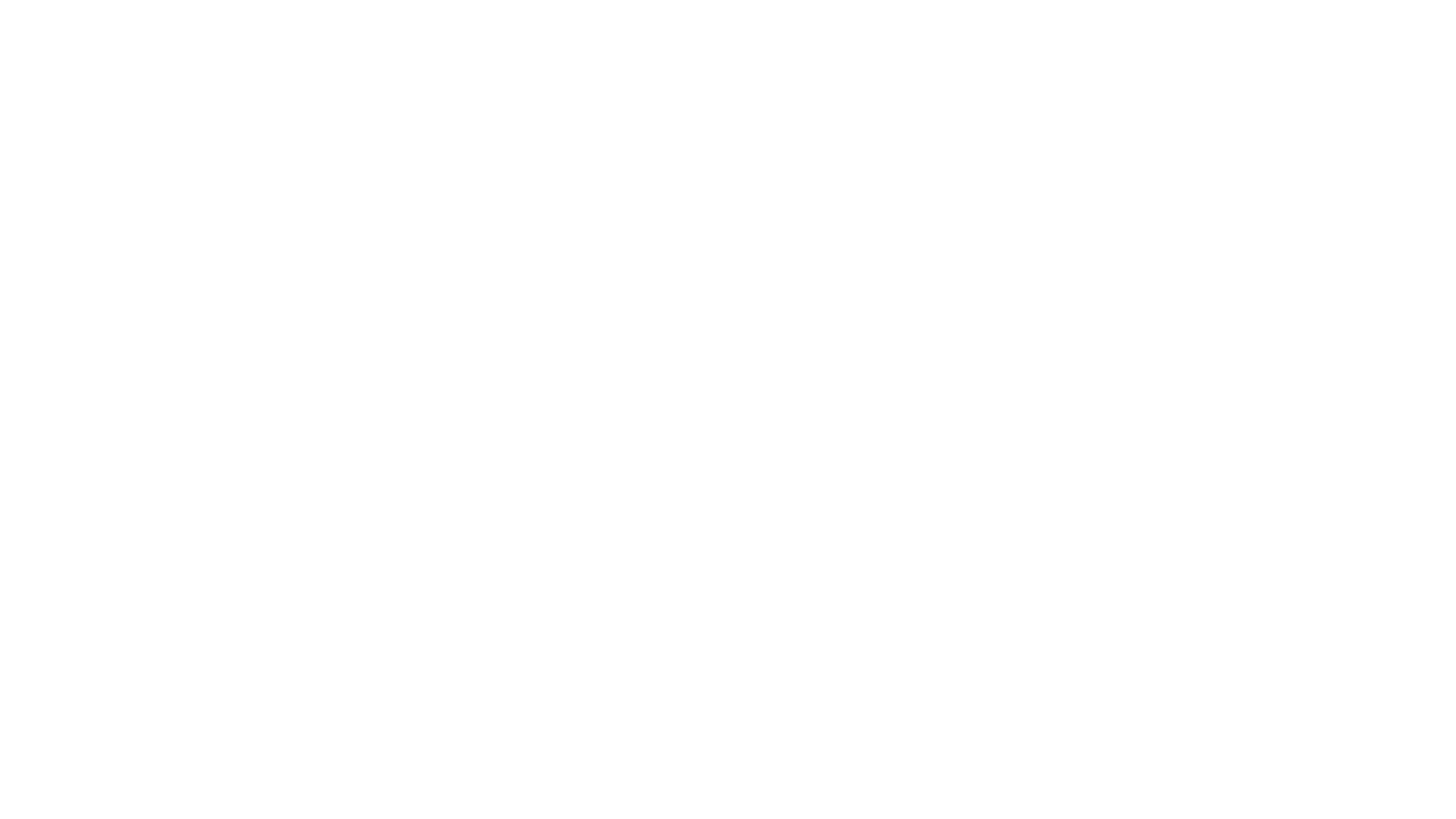 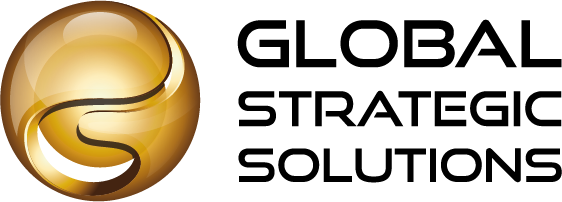 Continuous Glucose Monitoring
Transcatheter Aortic Valve Replacement (TAVR) 
LAP-Band or Laparoscopic Adjustable Gastric Banding (LAGB) for Weight Loss
3 Examples
Do Benefits Outweigh Risks?
20
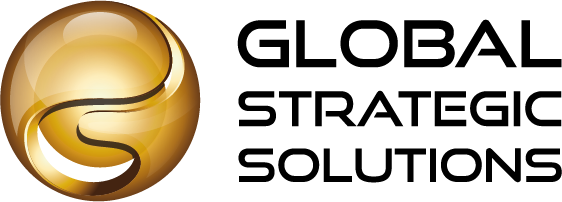 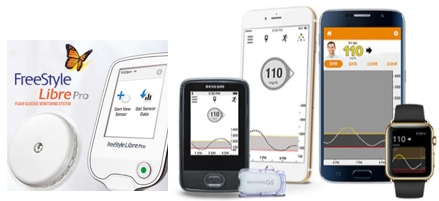 Provide detailed glucose information on demand
Active protection for hypo- and hyperglycemia
Benefit to Risk AssessmentContinuous Glucose Monitoring
21
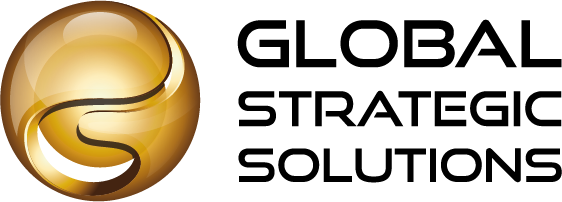 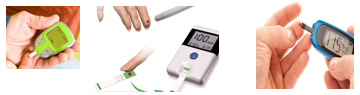 Periodic meter testing 4 to 6 times a day
Each test requires finger stick with lancet
Test is easy to perform using portable testing devices and strips
Benefit to Risk AssessmentAlternative TherapySelf-Monitored Blood Glucose
22
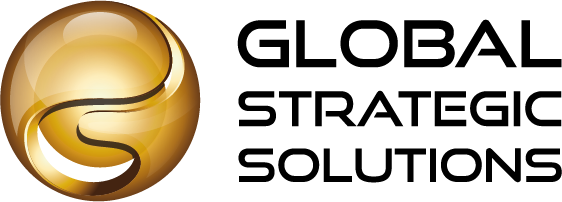 Benefit Assessment – Continuous Glucose Monitoring 1,2,3
1. Diabetes Technol Thera. 2009; (June)11(Suppl 1): S11-S16. The Tale of Two Compartments: Interstitial versus blood glucose monitoring2. Diabetes Ther. 2017 Feb;8(1):55-73. Flash Glucose-Sensing Technology as a Replacement for Blood Glucose Monitoring for the Management of Insulin-Treated Type 2 Diabetes: a Multicenter, Open-Label RCT3. Diabetes Care 2018;41:1227-1234. Cost-effectiveness of Continuous Glucose Monitoring for adults with Type 1 Diabetes Compared with Self-Monitoring of Blood Glucose: The DIAMOND Randomized Trial
23
Risk Assessment –  Continuous Glucose Monitoring 1,2,3
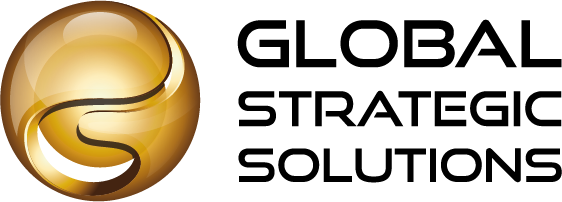 1. NEJM 2008;359:1464-1476. The Juvenile Diabetes Research Foundation Continuous Glucose Monitoring Study Group.2. Diabetes Care 2017;Dec; 40(12): 1631-1640. International Consensus on Use of Continuous Glucose Monitoring.3. Diabetes Technol Ther. 2018 Jun;20(S2):S285-S291. Advances in Care for Insulin-Requiring Patients Without Closed Loop.
24
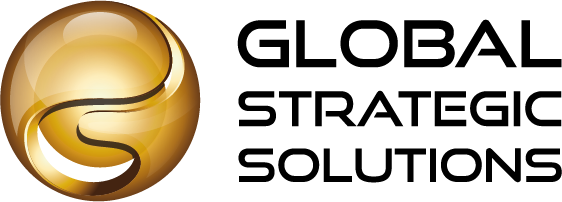 Discussion of Benefit to Risk – Continuous Glucose Monitoring 1-5
Active protection and increased information of continuous glucose monitoring outweighs minor risks without the burden of finger sticks.
Payers recognize benefits and will reimburse costs.
A recent meta-analysis showed that using continuous glucose monitoring results in a meaningful decrease in HbA1c in a broad population of people with diabetes, including individuals with Type 1, Type 2 and of different ages.
Several additional studies reaffirmed the ongoing health benefits of continuous glucose monitoring and is easily used by millions of people living with diabetes globally. Although relatively infrequent, removal of continuous glucose monitor sensor is required before MRI, CT scan, X-ray, or diathermy treatment.
A separate health economics analysis confirmed that use of the FreeStyle Libre system is associated with significant cost savings when compared to traditional blood glucose monitoring.
1  Presented at the American Diabetes Association 78th Scientific Sessions. A Meta-Analysis of Real World Observational Studies on The Impact of Flash Glucose Monitoring on Glycemic Control as Measured by HbA1c.2  Presented at the American Diabetes Association 78th Scientific Sessions. Glucose Variability and Flash Glucose Monitoring in the Real World.  3  Presented at the American Diabetes Association 78th Scientific Sessions. Real-world Patterns of Daytime and Nocturnal Hypoglycemia during Flash Continuous Glucose Monitoring.  4  Presented at the American Diabetes Association 78th Scientific Sessions. Cost Calculation and Adherence to ADA Recommendations based on a Flash Continuous Glucose Monitoring System. 5 Data on file. Dunn T, Xu Y, Hayter G; Evidence of a Strong Association Between Frequency of Flash Glucose Monitoring and Glucose Control Measures During Real-World Usage
25
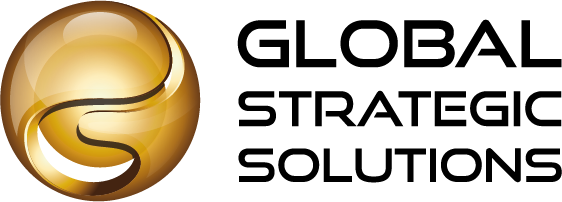 Transcatheter Aortic Valve Replacement (TAVR) is a minimally invasive treatment for patients diagnosed with severe aortic stenosis
Compared to either medical therapy or surgical aortic valve replacement, TAVR provides excellent acute and long-term clinical outcomes including low rates of death, disabling stroke, and paravalvular leak.
Additional benefits observed included reduction in New York Heart Association (NYHA) class severity, low rates of bleeding, and improvements in a six-minute walk test, allowing patients to return to their previous lifestyles and activity faster.
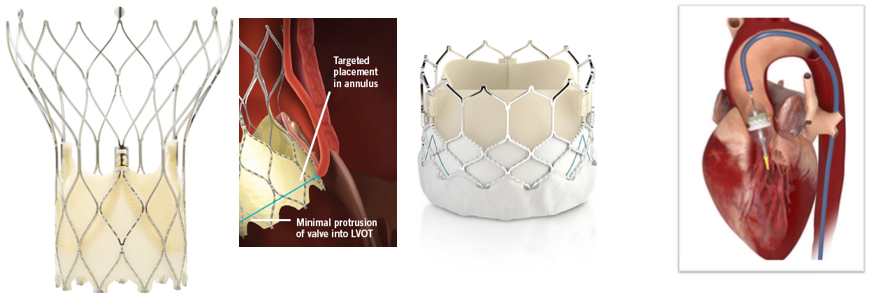 Benefit to Risk AssessmentTranscatheter Aortic Valve Replacement
26
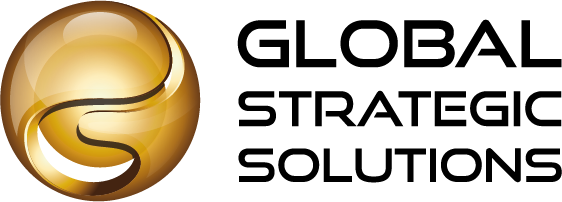 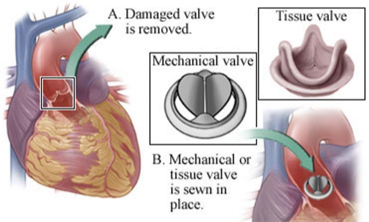 Open heart surgery
Diseased valve removed and replaced
Requires patient to be a surgical candidate
Benefit to Risk AssessmentAlternative TherapyStandard Surgical Aortic Valve Replacement
27
Benefit Assessment – Transcatheter Aortic Valve Replacement1-3
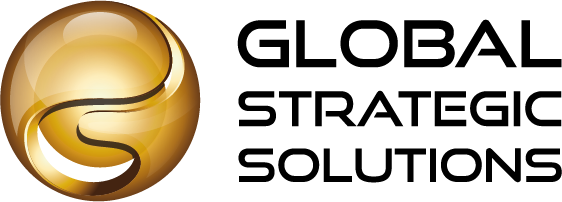 1. JACC 2017;70(2):252-89. AHA/ACC Focused Update of the 2014 AHA/ACC Guideline for the Management of Patients With Valvular Heart Disease2. JACC 2014;63:2438-88. 2014 AHA/ACC guideline for the management of patients with valvular heart disease: executive summary; 3. https://www.ncbi.nlm.nih.gov/pmc/articles/PMC5317356
28
Risk Assessment – Transcatheter Aortic Valve Replacement 1,2,3
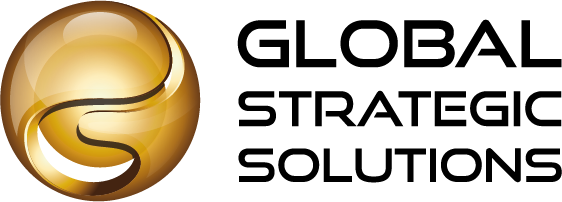 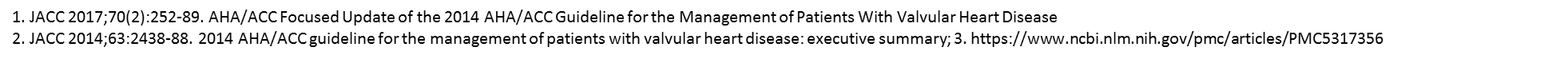 29
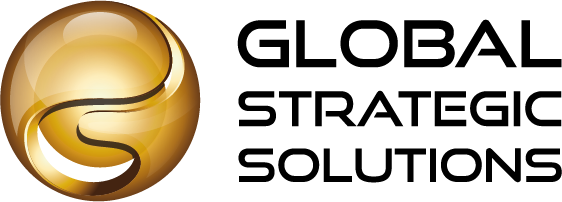 Discussion of Benefit to Risk – Transcatheter Aortic Valve Replacement 1,2,3
Initially approved in 2011 for high surgical risk patients now being used for lower risk patients due to improved safety and performance of TAVR versus Surgery.
Decrease mortality rates over the lifetime of the device. 
Current-generation devices improve control and accuracy in positioning and placement of the valve, minimizing paravalvular leak (a common complication with first-generation transcatheter valves) and potentially reducing the need for implantation of a permanent pacemaker after the procedure.
A separate health economics analysis confirmed that use of xxxz is associated with significant cost savings when compared to traditional blood glucose monitoring.
This complication is due to the anatomical proximity of the aortic valve to the atrioventricular (AV) node, bundle of His, and major conduction branches. The rate of PPI ranges from 3.4% to 17.3% for BEV and from 15.7% to 37.6% for SEV mostly as a result of complete atrioventricular block.[2
Catheter-based delivery of aortic valves avoids the need to place patients on cardiopulmonary bypass, which decrease procedural times and risks.
While tissue valves do not require anticoagulation therapy, they also do not last as long as mechanical valves.
1. JACC 2017;70(2):252-89. AHA/ACC Focused Update of the 2014 AHA/ACC Guideline for the Management of Patients With Valvular Heart Disease2. JACC 2014;63:2438-88. 2014 AHA/ACC guideline for the management of patients with valvular heart disease: executive summary; 3. https://www.ncbi.nlm.nih.gov/pmc/articles/PMC5317356
30
The adjustable silicone band is equipped with an  attached inflatable balloon. This balloon is connected by a tube to an access port under the skin. LAP-Band or Laparoscopic Adjustable Gastric Banding (LAGB) for Weight Loss
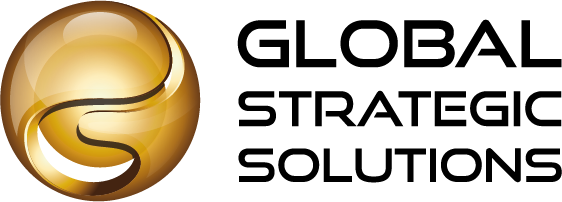 Eat smaller meals and slowly – reversible. Needs ongoing adjustment and maintenance by MD
The band is positioned around the upper part of the stomach by keyhole (or laparoscopic) surgery so as to create a small pouch. This small pouch lies above the band and has a capacity of 15-20mL. The remaining stomach lies below the band. The band helps patients reduce weight by 2 mechanisms:
First, by reducing the amount of food that an individual wants to eat by inducing a feeling of fullness after only half a cup of food; and
Second, by slowing down the emptying from the pouch above the band, thereby prolonging the feeling of fullness
Since the insertion of the adjustable gastric band does not involve any stapling, resection or shortening of any part of the stomach or intestines, the function of the digestive system remains intact. 
All ingested food will still be absorbed by the body the same way that it was before the operation.
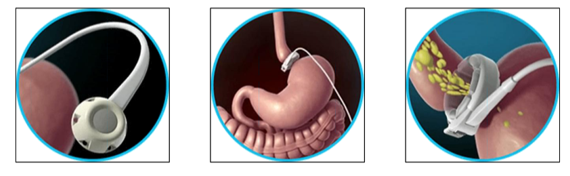 Weight loss is achieved by helping induce early feeling of satiety after eating considerably smaller amounts of food than before the surgery.
Benefit to Risk AssessmentLAP-Band (LAGB)Laparoscopic Adjustable Gastric Banding for Weight Loss
31
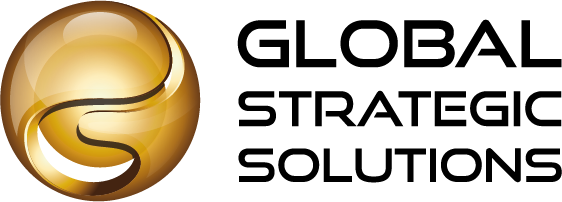 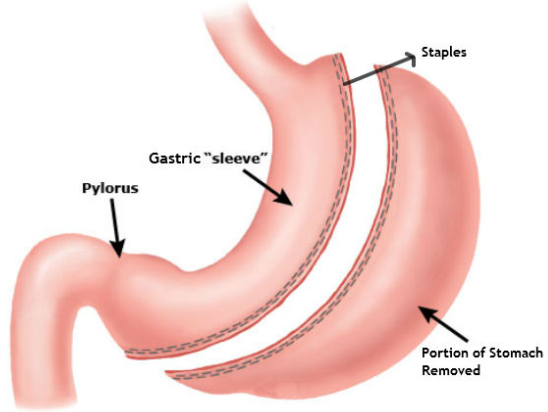 Surgery requires permanent removal of a portion of the stomach
Does not limit food intake
Reduces absorption of nutrients, thus may require nutritional supplements
Half of your stomach is not available – not reversible
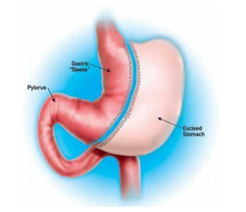 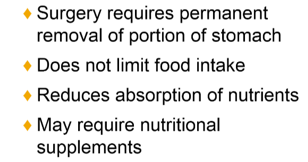 Benefit to Risk AssessmentAlternative TherapyGastric Sleeve Surgery
32
Benefit Assessment – LAP-Band (LAGB)Laparoscopic Adjustable Gastric Banding for Weight Loss
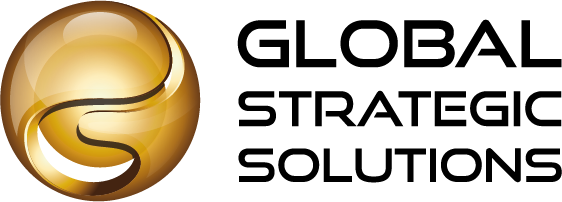 33
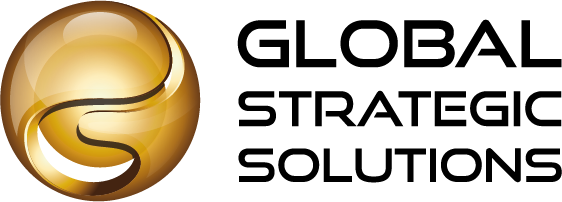 Risk Assessment – LAP-Band (LAGB)
LAP-Band or Laparoscopic Adjustable Gastric Banding (LAGB) for Weight Loss
34
Discussion of Benefit to Risk – LAP-Band (LAGB)
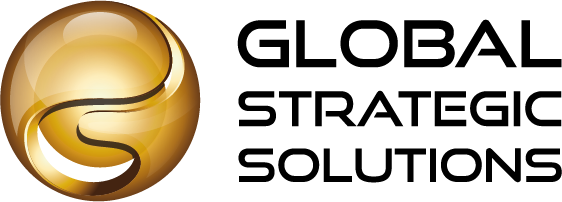 Weight loss is generally equivalent to alternative therapies.
LAP-Band (LAGB) maintenance requires ongoing surgeon interaction to adjust band.
Side effects are usually mild and include nausea and vomiting, ulceration at the band site, esophageal reflux (indigestion), weight regain, and dehydration. Since this type of surgery is restrictive and does not cause malabsorption of nutrients, vitamin deficiencies are not usually seen.
LAP-Band (LAGB) offers a shorter hospitalization and quicker recovery than gastric sleeve or bypass procedures. In general, most can return to work 1 week after surgery if their job is not too physically demanding. Normal activity can usually resume after 6 weeks. 
Market adoption has been slow despite favorable benefit to risk analysis.
LAP-Band or Laparoscopic Adjustable Gastric Banding (LAGB) for Weight Loss
35